НЕСОВЕРШЕННОЛЕТНИЕ В УГОЛОВНОМ ПРОЦЕССЕ
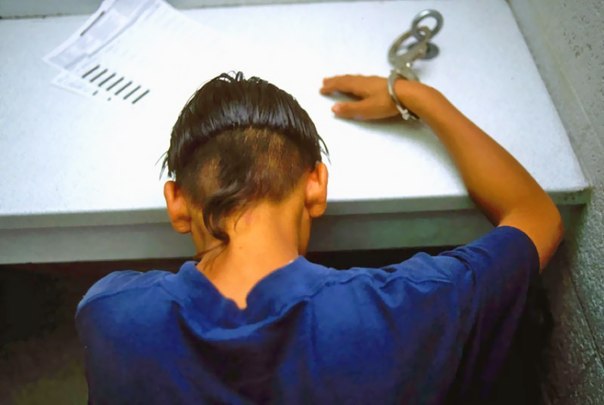 НЕСОВЕРШЕННОЛЕТНИЕ
Участники уголовного процесса со стороны обвинения



Участники 
уголовного процесса со стороны защиты




Иные участники уголовного процесса
НЕСОВЕРШЕННОЛЕТНИЙ ПОТЕРПЕВШИЙ
Потерпевшим является физическое лицо, которому преступлением причинен физический, имущественный, моральный вред, а также юридическое лицо в случае причинения преступлением вреда его имуществу и деловой репутации. 
Решение о признании потерпевшим принимается незамедлительно с момента возбуждения уголовного дела и оформляется постановлением дознавателя, следователя, судьи или определением суда. 
Если на момент возбуждения уголовного дела отсутствуют сведения о лице, которому преступлением причинен вред, решение о признании потерпевшим принимается незамедлительно после получения данных об этом лице (ч. 1 ст.42 УПК РФ)
ПРЕДСТАВИТЕЛЬ НЕСОВЕРШЕННОЛЕТНЕГО ПОТЕРПЕВШЕГО
Для защиты прав и законных интересов потерпевших, являющихся несовершеннолетними или по своему физическому или психическому состоянию лишенных возможности самостоятельно защищать свои права и законные интересы, к обязательному участию в уголовном деле привлекаются их законные представители или представители (ч. 2 ст. 45 УПК РФ)
АДВОКАТ НЕСОВЕРШЕННОЛЕТНЕГО ПОТЕРПЕВШЕГО
По ходатайству законного представителя несовершеннолетнего потерпевшего, не достигшего возраста шестнадцати лет, в отношении которого совершено преступление против половой неприкосновенности несовершеннолетнего, участие адвоката в качестве представителя такого потерпевшего обеспечивается дознавателем, следователем или судом. 
В этом случае расходы на оплату труда адвоката компенсируются за счет средств федерального бюджета (ч.2.1 ст. 45 УПК РФ)
ОТСТРАНЕНИЕ ПРЕДСТАВИТЕЛЯ НЕСОВЕРШЕННОЛЕТНЕГО ПОТЕРПЕВШЕГО
По постановлению дознавателя, следователя, судьи или определению суда законный представитель несовершеннолетнего потерпевшего может быть отстранен от участия в уголовном деле, если имеются основания полагать, что его действия наносят ущерб интересам несовершеннолетнего потерпевшего.
В этом случае к участию в уголовном деле допускается другой законный представитель несовершеннолетнего потерпевшего.
НЕСОВЕРШЕННОЛЕТНИЙ ПОДОЗРЕВАЕМЫЙ
Подозреваемым является лицо:
1) либо в отношении которого возбуждено уголовное дело
2) либо которое задержано
3) либо к которому применена мера пресечения до предъявления обвинения
4) либо которое уведомлено о подозрении в совершении преступления (ч. 1 ст. 46 УПК РФ)
НЕСОВЕРШЕННОЛЕТНИЙ ОБВИНЯЕМЫЙ
Обвиняемым признается лицо, в отношении которого:
1) вынесено постановление о привлечении его в качестве обвиняемого;
2) вынесен обвинительный акт;
3) составлено обвинительное постановление (ч. 1ст. 47 УПК РФ)
Законные представители несовершеннолетнего подозреваемого и обвиняемого
По уголовным делам о преступлениях, совершенных несовершеннолетними, к обязательному участию в уголовном деле привлекаются их законные представители (ст. 48 УПК РФ)
НЕСОВЕРШЕННОЛЕТНИЙ СВИДЕТЕЛЬ
Свидетелем является лицо, которому могут быть известны какие-либо обстоятельства, имеющие значение для расследования и разрешения уголовного дела, и которое вызвано для дачи показаний (ч. 1 ст. 56 УПК РФ)
ДОПРОС НЕСОВЕРШЕННОЛЕТНЕГО СВИДЕТЕЛЯ
При проведении допроса несовершеннолетнего свидетеля, не достигшего возраста шестнадцати лет либо достигшего этого возраста, но страдающего психическим расстройством или отстающего в психическом развитии, участие педагога или психолога обязательно. 
При производстве допроса несовершеннолетнего, достигшего возраста шестнадцати лет, педагог или психолог приглашается по усмотрению следователя. Допрос несовершеннолетнего свидетеля в возрасте до семи лет не может продолжаться без перерыва более 30 минут, а в общей сложности - более одного часа, в возрасте от семи до четырнадцати лет - более одного часа, а в общей сложности - более двух часов, в возрасте старше четырнадцати лет - более двух часов, а в общей сложности - более четырех часов в день. При производстве допроса несовершеннолетнего вправе присутствовать его законный представитель
ОСОБЕННОСТИ ПРОИЗВОДСТВА ПО УГОЛОВНЫМ ДЕЛАМ В ОТНОШЕНИИ НЕСОВЕРШЕННОЛЕТНИХ
Меры 
пресечения         



Предварительное расследование



Судебное разбирательство
МЕРЫ ПРЕСЕЧЕНИЯ
Присмотр за несовершеннолетним подозреваемым, обвиняемым состоит в обеспечении его надлежащего поведения, родителями, опекунами, попечителями или другими заслуживающими доверия лицами, а также должностными лицами специализированного детского учреждения, в котором он находится, о чем эти лица дают письменное обязательство (ч. 1 ст. 105 УПК РФ)
ПРЕДВАРИТЕЛЬНОЕ РАССЛЕДОВАНИЕ
1. При производстве предварительного расследования по уголовному делу о преступлении, совершенном несовершеннолетним, наряду с доказыванием обычных обстоятельств, устанавливаются:
1) возраст несовершеннолетнего, число, месяц и год рождения;
2) условия жизни и воспитания несовершеннолетнего, уровень психического развития и иные особенности его личности;
3) влияние на несовершеннолетнего старших по возрасту лиц.
2. При наличии данных, свидетельствующих об отставании в психическом развитии, не связанном с психическим расстройством, устанавливается также, мог ли несовершеннолетний в полной мере осознавать фактический характер и общественную опасность своих действий (бездействия) либо руководить ими.
СУДЕБНОЕ РАЗБИРАТЕЛЬСТВО
1. В судебное заседание вызываются законные представители несовершеннолетнего подсудимого, которые вправе:
1) заявлять ходатайства и отводы;
2) давать показания;
3) представлять доказательства;
4) участвовать в прениях сторон;
5) приносить жалобы на действия (бездействие) и решения суда;
6) участвовать в заседании судов апелляционной, кассационной и надзорной инстанций.
2. По определению или постановлению суда законный представитель может быть отстранен от участия в судебном разбирательстве, если есть основания полагать, что его действия наносят ущерб интересам несовершеннолетнего подсудимого. В этом случае допускается другой законный представитель несовершеннолетнего подсудимого.
3. Неявка своевременно извещенного законного представителя несовершеннолетнего подсудимого не приостанавливает рассмотрения уголовного дела, если суд не найдет его участие необходимым (ч. 1-3 ст. 428 УПК РФ)
УДАЛЕНИЕ НЕСОВЕРШЕННОЛЕТНЕГО ПОДСУДИМОГО ИЗ ЗАЛА СУДЕБНОГО ЗАСЕДАНИЯ
1. По ходатайству стороны, а также по собственной инициативе суд вправе принять решение об удалении несовершеннолетнего подсудимого из зала судебного заседания на время исследования обстоятельств, которые могут оказать на него отрицательное воздействие.
2. После возвращения несовершеннолетнего подсудимого в зал судебного заседания председательствующий сообщает ему в необходимых объеме и форме содержание судебного разбирательства, происшедшего в его отсутствие, и представляет несовершеннолетнему подсудимому возможность задать вопросы лицам, допрошенным в его отсутствие ( ст. 429 УПК РФ)
ЮВЕНАЛЬНАЯ ЮСТИЦИЯ
Исторически определение «ювенальная юстиция» относилось к отдельной системе правосудия, специальным судам для несовершеннолетних, которые в конце XIX – начале XX веков появились как в Европе, Штатах, так и в России.
В том или ином виде ювенальная юстиция существует в России достаточно давно. Работа органов опеки и попечительства, комиссий по делам несовершеннолетних – это тоже элемент большой системы, направленной на защиту прав, интересов и исправление несовершеннолетних. В более узком смысле – это разделы уголовного и уголовно-исполнительного кодексов, посвященные особенностям уголовной ответственности и отбывания наказания несовершеннолетними.
Как такового закона о ювенальной юстиции в России не существует. Однако на протяжении длительного времени ведется деятельность по разработке и принятию либо отдельного закона, либо внесению изменений и дополнений в уже существующие.